INFLACE
INFLACE
= je zvyšování cenové hladiny cen statků a služeb v průběhu časového období, tzn., že peníze ztrácejí svou hodnotu.  
S vysokou mírou inflace jsou znehodnocovány úspory, zhoršuje se schopnost peněz plnit funkci míry hodnoty a uchovatele hodnoty 
 Inflace výrazně přispívá k ekonomické nestabilitě, zvyšuje míru nejistoty o vývoji ekonomických veličin, snižuje kupní sílu peněz. 
Ceny na trhu jsou nestabilní a jeden z faktorů, který je ovlivňuje, je hodnota peněz, kterými se ceny měří. Hodnota peněz tedy není stabilní.
Opakem inflace je deflace – snižování cenové hladiny cen oproti minulému roku (musí vyjít záporné číslo u výpočtu míry inflace), tj. zvyšování hodnoty peněz. 

Dezinflace -  tj. zpomalení růstu cenové hladiny. 

Stagflace – spojení vysoké míry nezaměstnanosti a vysoké míry inflace.
Podle velikosti míry inflace můžeme rozlišovat inflaci:
1. Mírná – v reálném tempu s růstem ekonomiky, výrazně nenarušuje ekonomický život, je slučitelná se zdravým ekonomickým vývojem, jedná se o několik procent ročně (1ciferná), lidé nepřestávají věřit penězům, ekonomika běžně funguje
2. Pádivá – znamená desítky procent ročně (2ciferná), vyvolává nárůst nejistoty, lidé přestávají věřit domácí měně a preferují stabilnější cizí měny nebo trvalejší hodnoty (zlato, nemovitosti, aj.) 
Chod ekonomiky je narušován, ekonomická výkonnost klesá. 
Tato inflace již není přijatelná, ale je považována za syndrom nezdravého hospodářského vývoje.
3. Hyperinflace – 3ciferná a vyšší. Peníze již nemají žádnou hodnotu, dochází ke směně naturální (zboží za zboží). 
Tento typ inflace je způsoben převážně špatnou hospodářskou politikou státu, ekonomický systém se úplně rozpadá, tj. typické v období válečných konfliktů, politických převratů, aj.
Podle očekávání:
1. Očekávaná – inflaci lze předpokládat

2. Neočekávaná – nastaly podmínky, které nebyly plánované.
Podle způsobu projevu:
Zjevná – je viditelná, projevuje se růstem cenové hladiny výrobků
Skrytá – ceny navenek nerostou, ale prodejci mohou vytvořit nedostatek výrobků, tím tak výrobek stojí reálně více.
Rozlišujeme 2 příčiny inflace:
Inflace tažená poptávkou – poptávka převyšuje nabídku. 
Poptávkovou inflací je stav, kdy domácnosti, firmy, vláda, chtějí spotřebovat více statků a služeb, než ekonomika vytváří. 
Protože není možné spotřebovávat něco, co nebylo vyrobeno, dochází k cenovému vývoji.
2. Inflace tlačená náklady (= inflace tažená nabídkou) - prvotní příčinou je zvyšování cenové hladiny na straně výrobců tzn., že dochází ke zvyšování cen statků a služeb (většinou z důvodu růstu nákladů). 
Poptávka volá po zvýšení mezd, to způsobí opětovné zvyšování cen nabídky.
Důsledky inflace
Sociální dopady – inflaci pociťují výrazněji sociálně slabší příjmové skupiny obyvatel. 
Rovnováha ekonomiky – inflace mění strukturu spotřeby, rychleji rostou ceny základních životních potřeb. 
Přerozdělovací efekt  - Postihuje příjemce fixních důchodů, výše důchodů se nemění, ale jejich kupní síla klesá. - Pokud je míra inflace vyšší než úroková míra, klesá hodnota vkladů a půjček. V tomto okamžiku ztrácejí věřitelé a získávají dlužníci. - Inflace nepostihuje vlastníky hmotných statků, cena majetku stoupá společně s inflací.
Inflace
https://www.youtube.com/watch?v=znVZ4DSIqe8&t=74s
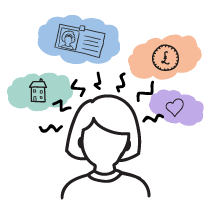 Inflace vs. deflace: Co je dobré pro ekonomiku?
https://www.youtube.com/watch?v=KTa6sLHbl_0
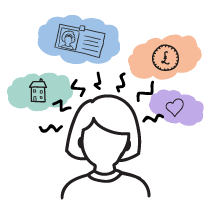 ČR - Inflace v květnu opět zrychlila na 2,9 %
https://www.jet.sk/news/view/cr-inflace-v-kvetnu-opet-zrychlila-na-2-9
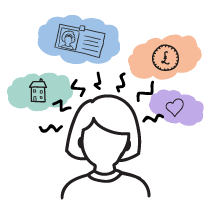 Inflace mírně zpomaluje. Brambory ale zdražily o 52 procent
https://www.novinky.cz/ekonomika/clanek/inflace-mirne-zpomaluje-brambory-ale-zdrazily-o-52-procent-40289560
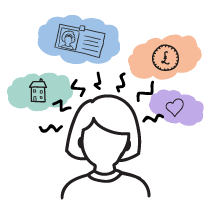